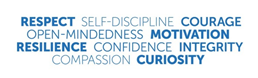 Revision Skills Guide English
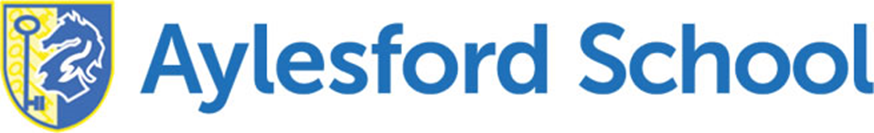 Best revision techniques:
Revision cards -  language devices, quotes, themes, characters and context
Practice papers (Language in particular)
Exploding quotes
Mind maps and dual coding
Useful Websites and Apps:
Seneca 
GCSE Bitesize
No Fear Shakespeare
You tube: Mr Matthews/ Mr Bruff/Stacey Rey/ Mrs Whelan
Revision Resources – An Inspector Calls, A Christmas Carol, Macbeth
Grade 7+ - York Notes
Grade 4-7 – Lightbulb revision
Grade 4 – Snap revision
+ Your annotated texts from lessons